Calculus II for MGMT – Introduction to Vectors & MatricesMatrix Computations
Mathematics for Management
Supplementary Electronic Materials
Matrix Computations
Matrix-matrix computations
A primer on eigenvalues and eigenvectors
Inverse matrices
The product of two matrices is defined as multiple application of scalar products: row times column (1/ 3)
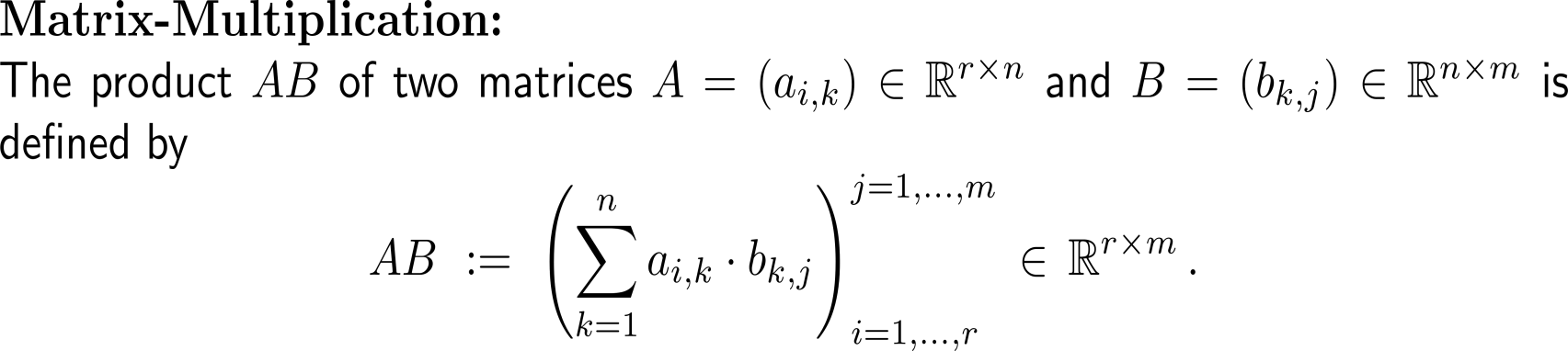 lay over each other
multiply
sum
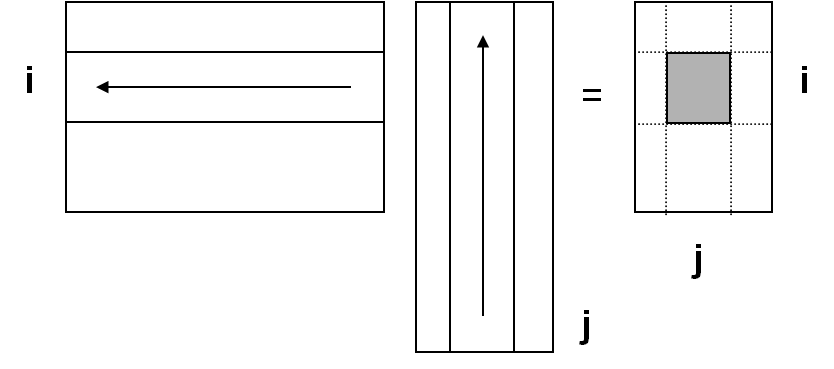 The product of two matrices is defined as multiple application of scalar products: row times column (2/ 3)
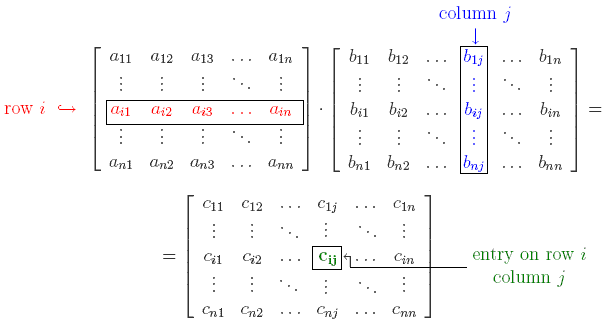 The product of two matrices is defined as multiple application of scalar products: row times column (3/ 3)
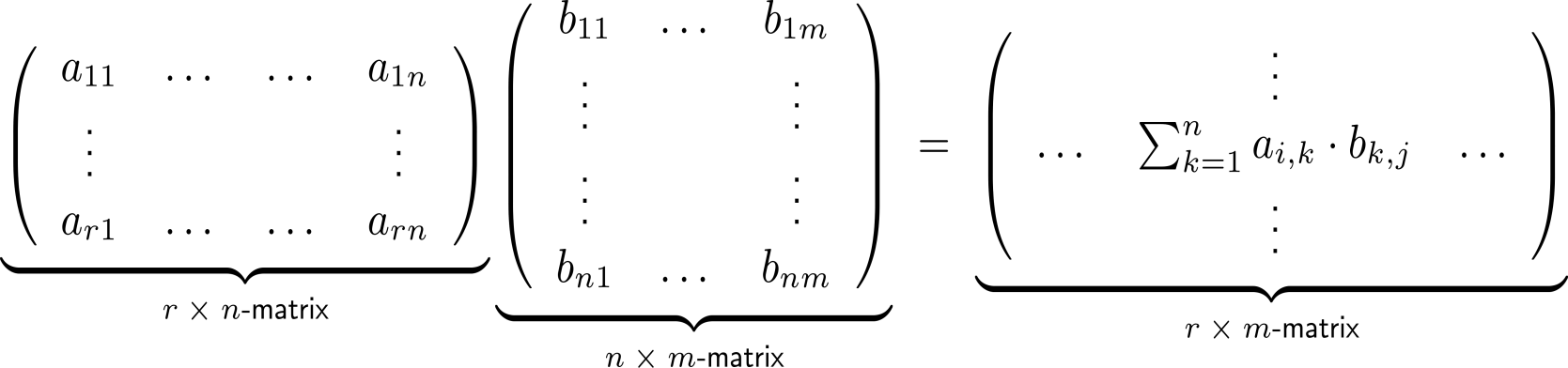 lay over each other
multiply
sum
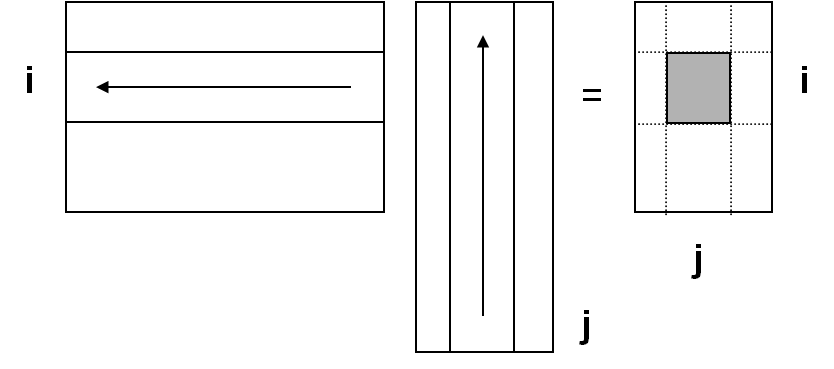 Example:Matrix-matrix multiplication
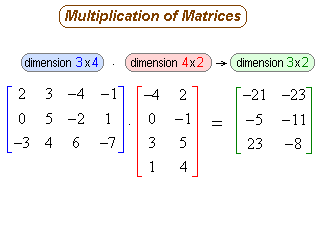 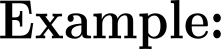 Example:Matrix-matrix multiplication
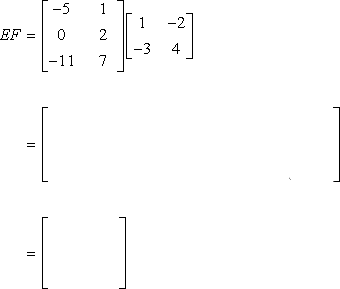 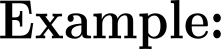 Example:Matrix-matrix multiplication
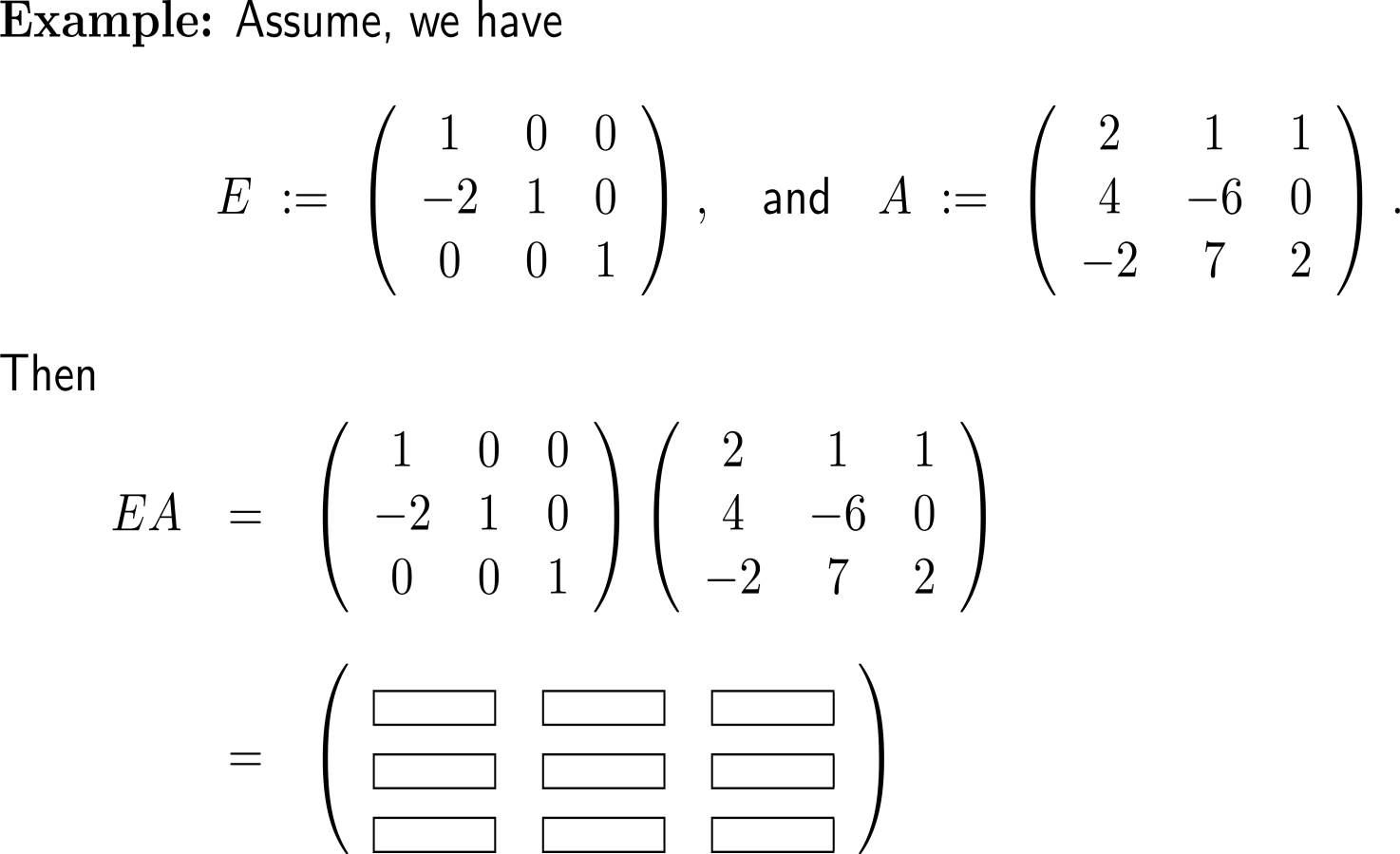 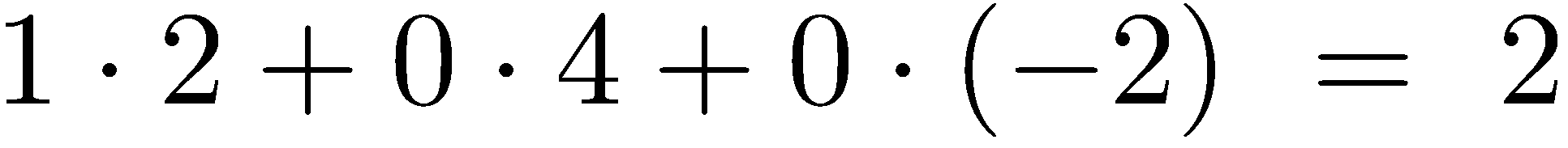 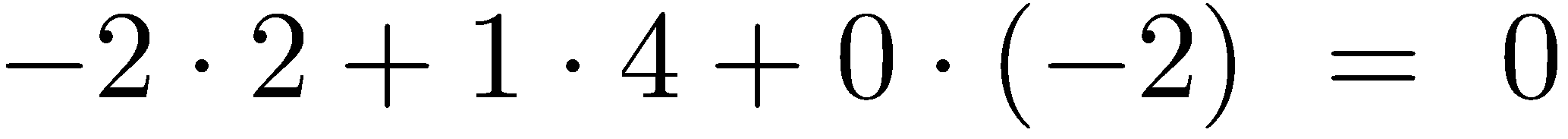 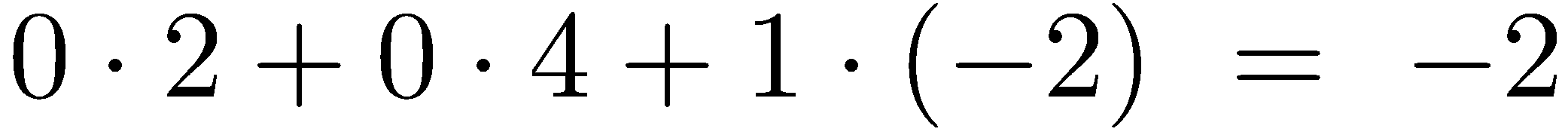 Example:Matrix-matrix multiplication
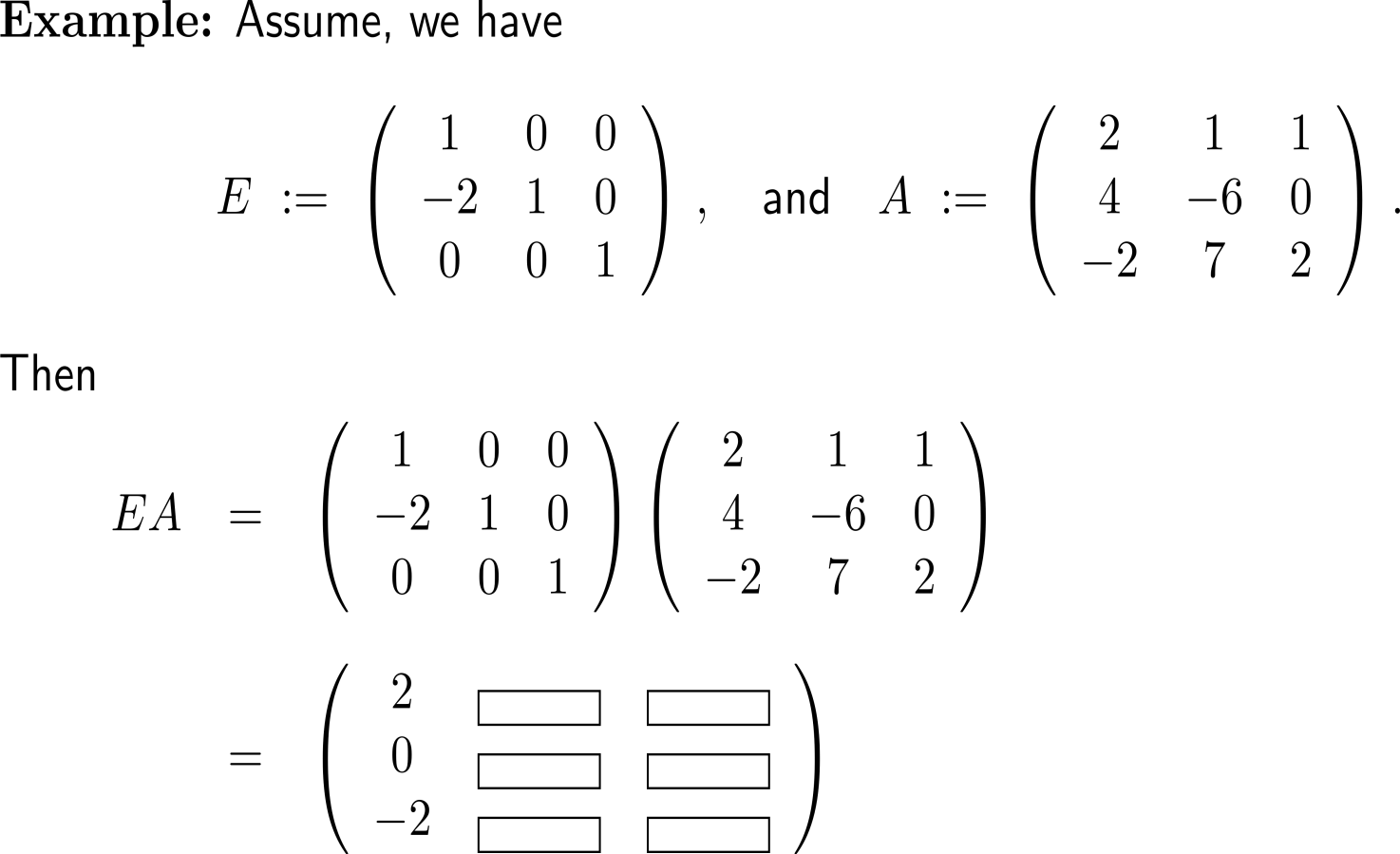 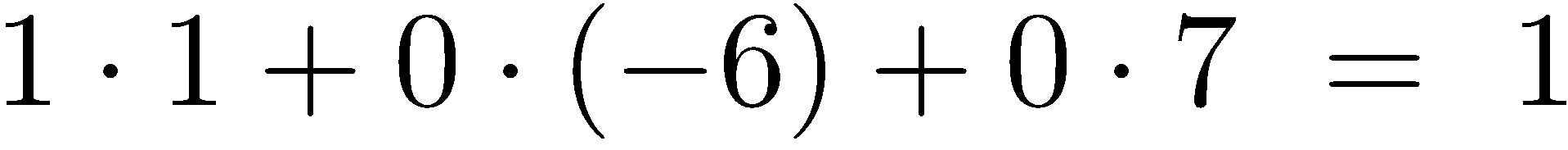 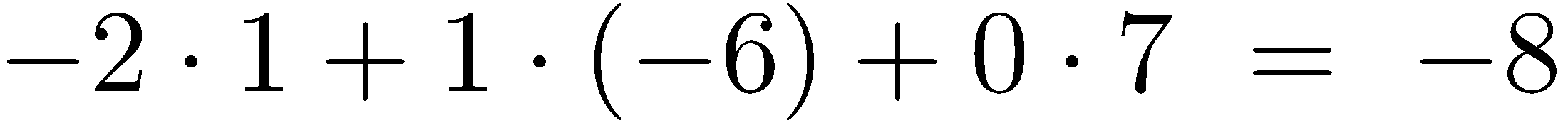 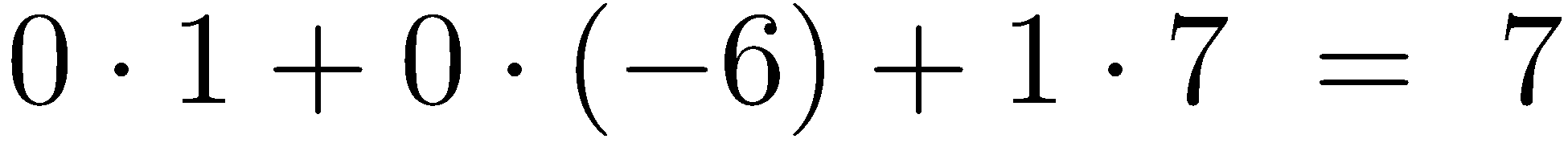 Example:Matrix-matrix multiplication
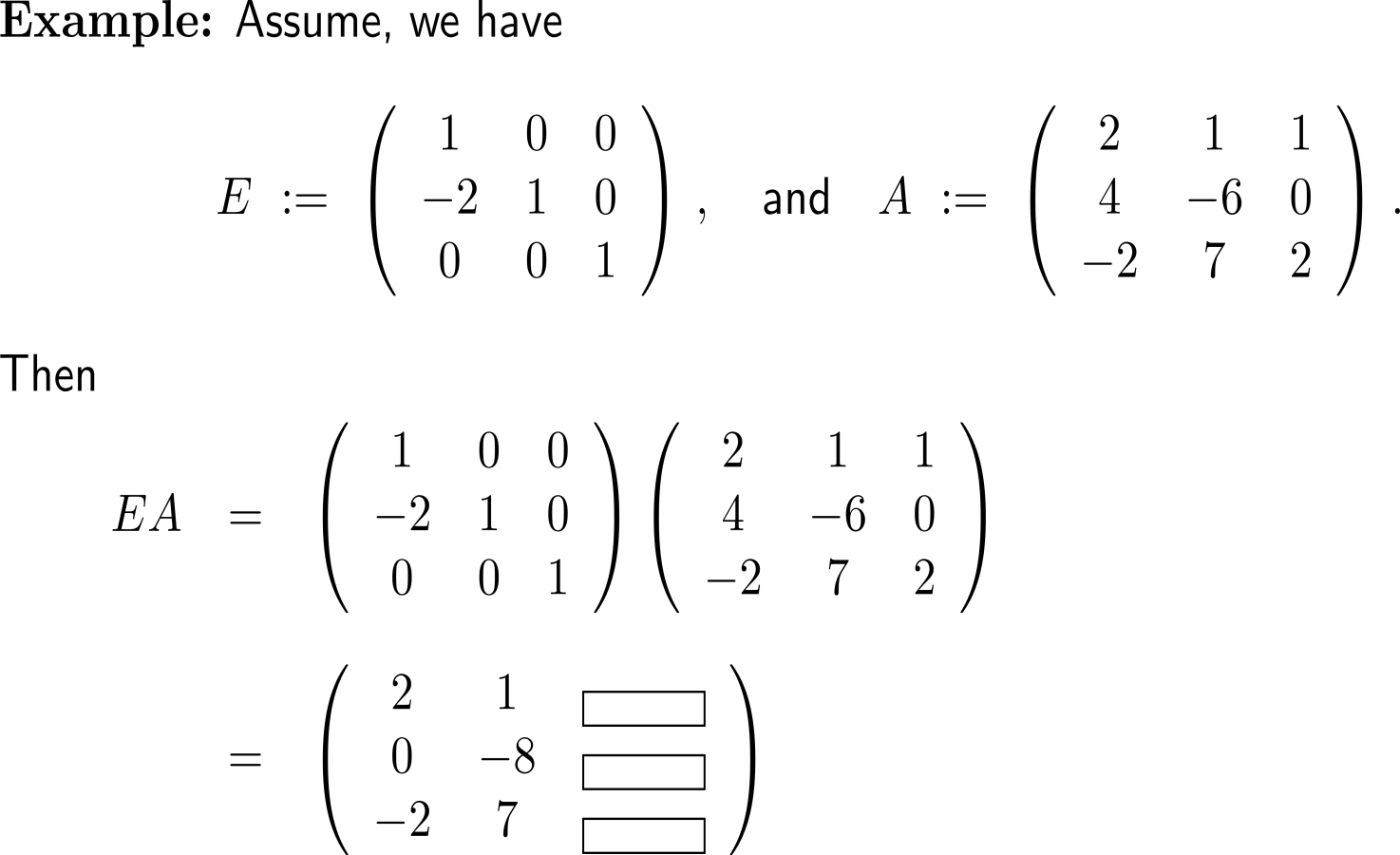 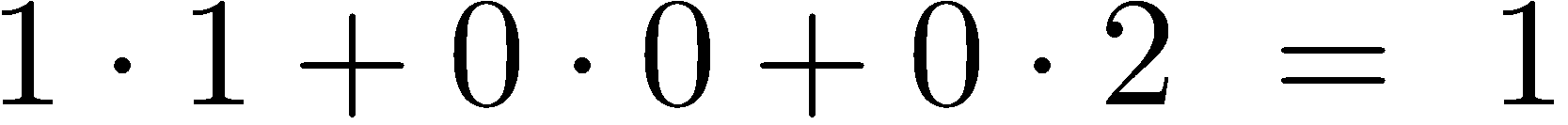 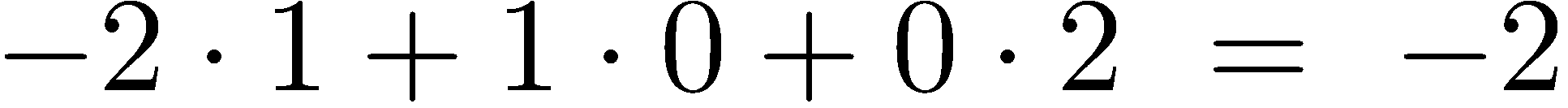 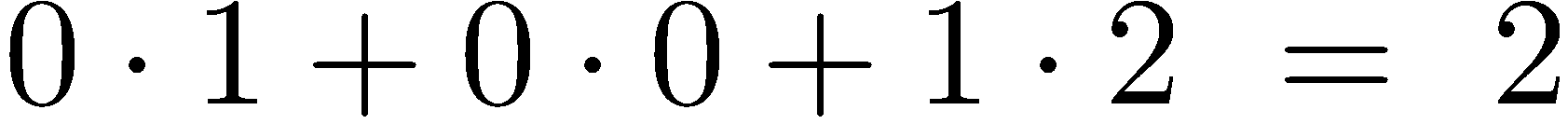 The matrix multiplication is, unlike the multiplication of real numbers, not commutative and not free of zero divisors
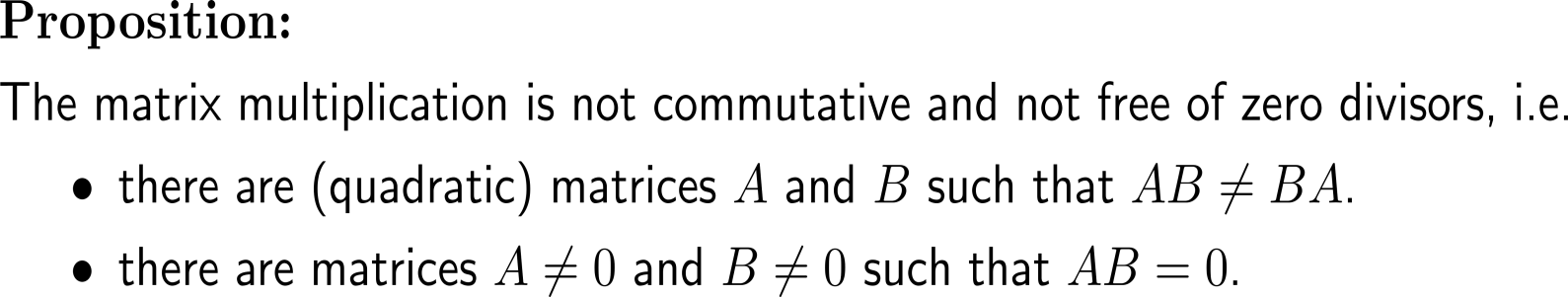 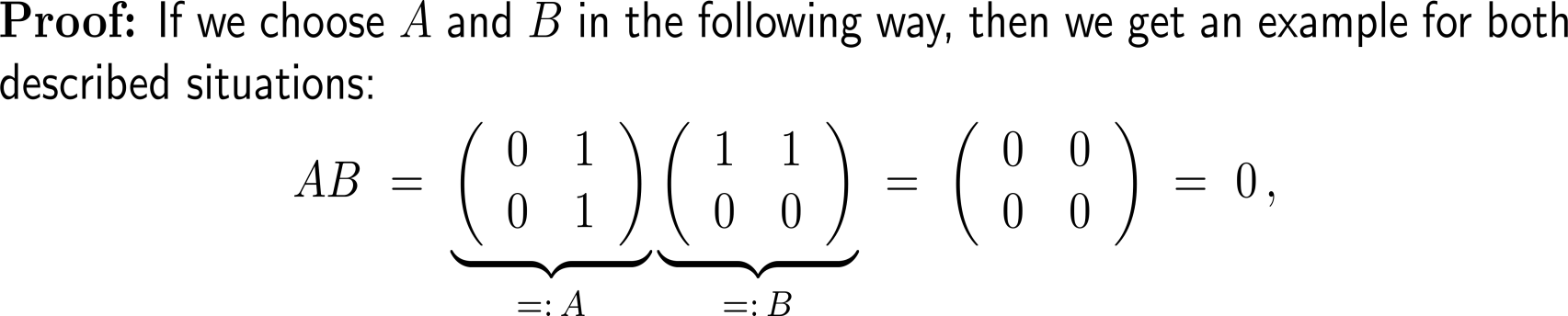 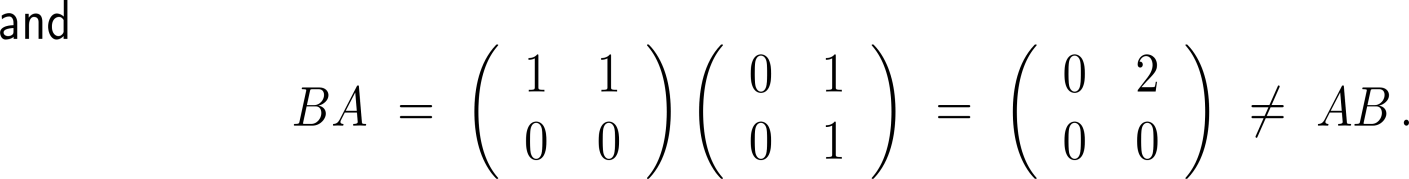 Calculus II for Management